THE CONCORDANCE REPERTORY OF THE CHARACTERISTIC SYMPTOMS OF OUR MATERIA MEDICA William. D. Gentry
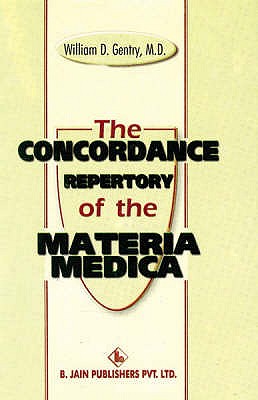 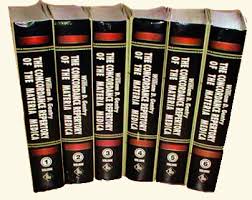 DR. SUJA.S.P, M.D (Hom)
Asst.Professor, Department of Repertory,
Sarada Krishna Homoeopathic Medical College,
Kulasekharam.
CONCORDANCE
The word concordance means 
 i) State of being same heart and mind harmony
	 ii) arrangement in ABC order of important words used by author or in a book.
• 1st used in homoeopathic literature by Boenninghausen in BTPB.
• The word concordance was replaced by “Relationship of Remedies” by Allen.
• Concordance repertory means repertory based on alphabetic arrangement of symptoms of Materia Medica i.e indexing symptoms without modifying them.
MEANING OF CONCORDANCE: 
Agreement, harmony
• An alphabetical arrangement of the principal words in a book or author with a list of passages in which each- occurs.
• An alphabetical list of the chief words used in a book or by a writer.
AUTHOR
Author name: William Daniel Gentry
• Dr.Gentry was against the conventional repertoires of Jahr, Lippe, Boenninghausen in which the provers language was not followed and because of this the theme of the symptoms got changed.
CONCORDANCE REPERTORY
• Published in: 1st edition- 1890                          2nd edition- 1892
• Title: Concordance Repertory of the Most Reliable Symptoms Found in the Homoeopathic Materia Medica.
• This is the large concordance repertory of 6 volumes. 
• In this repertory the symptoms are arranged in alphabetical order under each chapter.
INTRODUCTION
In preface author says there is a need it may be truthfully said an urgent demand for repertory which will enable the physician to find quickly and certainly ad desired symptom in the materia medica together with the indicated remedy. 

The concordance repertory is designed to supply this demand.
The idea which finally gave origin to the work presented itself in the autumn of 1876.

He was looking for particular symptom, i.e “constant dull frontal head ache worse in the temples with aching in ht umbilicus”. This made it difficult to find.
After weary search author exclaimed if we only had repertory arranged on the plan of cruden’s concordance of the Bible. It would have been necessary only to refer the letter U and under umbilicus, find at once. 


These massive volumes were the end products of that desire
ARRANGEMENT OF CHAPTERS
There are 6 volumes and arrangement of chapter under each volume as follows.
VOLUME 1 : INCLUDES [ 835 PAGES ]
Mind and disposition
Head and scalp
Eyes
Ear
Nose
Face
VOLUME 2 : [ HAS 889 PAGES ]
Mouth
Throat
Stomach
Hypochondria
VOLUME 3 :  [ 930 PAGES ]
Abdomen
Anus, Rectum, Stool
Urine , Urinary organs
Male sexual organs
VOLUME 4 : [ 976 PAGES ]
Uterus and appendages
Menstruation and discharges
Pregnancy and parturition
Lactation and mammary glands
VOLUME 5 : [ 956 PAGES ]
Voice, larynx , trachea
Chest, lungs, bronchia and cough
Heart and circulation
Chill and fever
The skin
Sleep and dreams
VOLUME 6 : [ 908 PAGES ]
Neck and back
Upper extremities
Lower extremities
Bones and limbs in general
The nerves
Generalities and KN
PLAN AND CONSTRUCTION
PREFACE
LIST OF ABBREVIATIONS
EXPLANATION
CHAPTERS
PREFACE
The concordance repertory is designed to enable the physician to find quickly and certainly any desired symptom in the materia medica together with the indicated remedy .
The rules adopted for the preparation of the work — are
1) Select and give all the more characteristic pathogenetic symptoms.
2) Include only such clinical symptoms as have been repeatedly verified.
3) When two or more remedies have the power of producing a similar condition, include them as merely suggestive, under the name of the condition produced.
4) Give the noun, verb, and essential adjective in the sentence.
The idea which finally gave origin to the work presented itself in the autumn of 1876.

Author wanted to find a remedy for a symptom — the symptom which caused the search is ” constant dull frontal headache , worse in the temples, with aching in the umbilicus ” — that peculiarity made it difficult to find .
After a weary search and final success in finding the remedy, the Author exclaimed — if only we had a repertory arranged on the plan of Cruden’s Concordance of the Bible, it would have been necessary only to refer to the letter ‘ U ‘ and under ‘ umbilicus ‘ find at once the desired symptom.

It was decided then that the attempt should be made to materialize the thought into activity , and with a determined will the work was begun.
METHOD OF SEARCHING RUBRICS
• In Searching for any desired symptom, the physician should first express it mentally or better in writing employing words commonly used and then select the word in sentence or the noun, verb or essential adjective and referring in the concordance in the responsive chapter. 
• E.g Imagination of having two heads. Here imagination is noun as well as the central thought. The desired rubric can be found under two heading imaginations and heads.
• E.g Fancies seeing cats and dogs. This can be under cats, dogs and fancies of mind and disposition chapter.
• E.g Sensation of a stick extending from the throat to left side of abdomen, with a ball on each end of the sick. This rubric can be found under 3 headings Stick, Sensation, Abdomen of throat chapter.
• E.g “Sight of water causes nausea and vomiting; is not able to drink, and must close the eyes when bathing.” this rubric can be found under 6 headings Sight, Water, Nausea,Vomiting, Drink, Eyes of stomach chapter.
• For E.g."Desires to kiss everybody"-we get that symptom as –"wants to kiss everybody. Think of the synonym "wants" or some other word in the sentence, such as "kiss" or everybody.
• Frequent difficulty may be met in finding a symptom on account of difference in phraseology of the materia medica writers or upon the part of the person desiring to find the symptom. Therefore, when there is a failure to find a symptom under one word, the synonym should be thought of. 
• For E.g: Wants to do something and yet feels no ambition While the symptom can be found referring to "do", “something” and “ambition”.
• Frequent difficulty may be met in finding a symptom on account of difference in phraseology of the materia medica writers or upon the part of the person desiring to find the symptom. 
• Therefore, when there is a failure to find a symptom under one word, the synonym should be thought of. For E.g :Wants to do something and yet feels no ambition.
• While the symptom can be found referring to "do", “ something” and “ambition” .Yet the word ' wants ' cannot be found, because the writer of the symptom did not use that word .
• The word used in the materia medica is "Desires" and symptom can be found by referring to that word in the concordance. 
• For E.g :"Desires to kiss everybody" we get that symptom as "wants to kiss everybody" . Think of the synonym "wants"or some other word in the sentence, such as "kiss "or everybody”.
• These volumes were not widely used. Julia M. Green characterized it was "absolutely worthless on account of bulk and repetition without useful method.“
• Of the work, Kent says, "The most shameful work that ever appeared, and it is no wonder the author has gone over to Christian Science and abandoned medicine entirely. Not over 40 percent of the genuine materia medica is in this pretended complete work, while one half of Gentry's symptoms cannot be found in any materia medica. It is a mess of trash."
As an experiment, Dr. K-H. Geyser noted the symptoms that appear at the top right page of every 100 pages, and checked them for accuracy. 

He could trace them all back to provings and reliable sources. Who to believe? Was Kent simply trashing the competition.
LIST OF ABBREVIATIONS OF MEDICINES
From Abies Canadensis to Zizia aurea. Total of 420 drugs are dealt within this repertory. .

Explanation :
Regarding – how to use the book is given in this section .Followed by the corresponding chapter.[ eg – in volume I : Mind and Disposition . Abbreviation of the symptom or rubric is mentioned first –i.e for “ Abdomen ” — ABD“ Aberration ” — ABE“ Abroad, and abruptly — ABR etc .   [ this abbreviation of the symptom is given only in volume 1 ]
The main rubric, which is followed by more number of subrubrics , the starting alphabet of the symptom is used first. Eg : The main rubric is “ Absence ”The subrubric begins with A of mind ……
GRADATION
• Only one gradation. All the medicines are in roman. But few are in brackets too.
• Total number of drugs – 420.
• The abbreviations given for the medicines are different from other books.
CHAPTERS
• Biggest chapter- Menstruation and Discharges. Total no of rubrics-1435, No of pages- 479. Vol-4.
• Other big chapters are Stomach(Vol-2), Generalities and Key Notes (Vol-6), Skin (Vol-5) and eyes (Vol-1).
• Smallest chapter –Ears (59 Pages and 544 Rubrics). Vol-1.
• Other small chapters are Lactation and Mammary Glands (80/622) Sleep and Dream(84/84), Bones and Limbs in General(84/541), Nose (85/650), Hypochondria (93/435), Male Sexual Organs (99/699).
• Diagnostic and pathological rubrics are given in Generalities and keynotes chapter. E.g Anasarca, Anemia, Dropsy, Gangrene, Hypertrophy, Marasmus, Metastasis, Malignant and Typhoid.
• Rubrics of mind too given in this chapter.
MERITS OF THE BOOK
• Useful as a book of reference , to find the desired symptom together with the indicated remedy. 
• The symptoms are given in their original form (Provers own language) without much change.
• In the repertory the author has used the phraseology of Materia medica without much change. 
• Symptoms arranged in alphabetical order under each chapter.
• Symptoms can be found easily, which saves a lot of time.
• One symptom can be referred to at many places.
• This book could be useful for searching peculiar or a complex symptom. Which is not present in general repertoires and needs to be taken in to account for solving our problem.
• If we use verb, noun or adjective of the symptom any layman can use this repertory.
• Very easy to find out the rubrics as first 3 alphabets are given at the top of each page. As well as in between the rubrics (only in 1st vol).
• Few clinical hints are given after few rubrics from his clinical experience.
DEMERITS
• Majority of the rubrics consist of only one remedy. Hence cannot be used for repertorization.
• Not useful for a systemic repertorization. It is only a reference book for the remedy differentiation after repertorization as the symptoms are in provers own language.
• Not useful for a bedside prescription as it consists of 6 volumes.
• Gradation of drugs are not given.
• One who uses the book should have a thorough knowledge of synonyms.
• Source of the book is not mentioned.
THANK YOU